Bolest
Analgezie v porodnictví
10.11.2015
MUDr. Magdalena Kučerová
Bolest
Bolest - definice
Nepříjemná senzorická a emocionální zkušenost spojená s poškozením tkání

Je to, co pacient říká, že ho bolí, a je přítomno vždy, když to pacient tvrdí – individuální tolerance bolesti
Bolest - složky
Komponenty a jejich měření
Senzorická = práh bolesti, algozita (jak moc to bolí) Afektivní = nepříjemnost, tolerance (jak dlouho to vydrží)
Kognitivní = co ví o příčině a důsledku (porod a potrat)
Autonomní = aktivace sympatiku 
Motorická = úlevové chování, mimika
Bolest - klasifikace
Akutní
Chronická

Somatická
Viscerální
Bolest - klasifikace
viscerální
somatická
povrchová bolest
hluboká bolest
1.bolest
2.bolest
pojivové tkáně, svaly, kosti, klouby
útroby
kůže
žlučníková kolika
vředová bolest
zánět červovitého přívěsku
píchání
zhmoždění
svalové křeče
bolesti hlavy
Bolest - patofyziologie
Ascendentní (vzestupný) dráha bolesti:
Receptor
Mícha
Mezimozek
Mozková kůra 

Descendentní analgetický systém
Reflexní motorická a autonomní reakce
Bolest – diagnostika
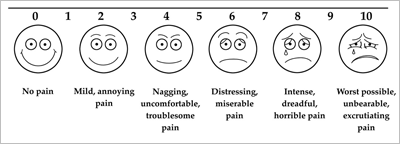 Subjektivně: VAS – visuální škála bolesti
Objektivně: při anestezii TK, TP, pupilární reflex
Bolest - terapie
Analgezie při porodu
Analgezie při porodu
NEFARMAKOLOGICKÉ METODY
psychologické metody
hydroanalgezie
audioanalgezie
alternativní polohy při porodu, pomůcky
Analgezie při porodu
2) FARMAKOLOGICKÉ METODY
spasmolytika – supp. Belladonae/ spasmopan, buscopan inj.
neuroleptika – Plegomazin
Opioidy – Dolsin, Nalbuphin
Inhalační – Entonox
Lokální analgezie – Mesocain
Epidurální analgezie
Anestezie – celková, svodná (spinální, epidurální)
Buscopan
Scopolamin

Spasmolytikum = odstraňuje křeče hladkého svalstva, povoluje porodnickou branku

Dávka: jednorázově 20 mg i.m., i.v., či v infuzi

NÚ – málo časté, v důsledku anticholinergního působení: tachykardie, sucho v ústech, poruchy močení, kožní vyrážka
Plegomazin
Chlorpromazin
Neuroleptikum, antipsychotikum. Ovlivňuje komplexně CNS
Užití: dolores praesagientes, protrahovaný nástup porodu

Dávka: jednorázově 25 mg i.m.

NÚ – málo časté, centrální – otoky, zmatenost, poruchy srdečního rytmu, snížená mikce, kopřivka, mdloba
Dolsin
Pethidin
Opioidní analgetikum

Dávka: 50-100 mg i.m./v infuzi

NÚ – nevolnost, zvracení, zácpa, ospalost, zmatenost, tlumení dechového centra
Nalbuphin
Nalbuphin
Opioidní analgetikum, minimální útlum dechového centra

Dávka: 10-20 mg i.m./v infuzi

NÚ – zklidnění, ospalost, zvracení, závratě
Entonox
Směs N2O a kyslíku
Inhalační analgetikum, nástup i odeznění do 5 minut
Střední analgetický účinek, zklidnění a relaxace

NÚ – bolest hlavy, zvracení, závrať – rychle odeznívá
Není hrazen pojišťovnou
Epidurální analgezie
Aplikace směsi lok. anestetika a opioidu do páteřního kanálu
Nejúčinnější forma analgezie
Snižuje intenzitu kontrakcí – možno poté podání Oxytocinu nebo užití jako parciální tokolýzy (předčasný porod, nadměrné kontrakce)
Při přidání účinné látky anestetický účinek – možné k S.C., není-li urgentní indikace
Epidurální analgezie
ALE nutná spolupráce rodičky, vhodné anatomické podmínky, zkušený anesteziolog, dobré kontrakce, vhodný porodnický nález (branka 3-6 cm)

KI: nesouhlas rodičky, poruchy srážlivosti, infekce v místě vpichu, sepse

NÚ: 
HYPOTENZE (vazodilatace) – kolaps, tachykardie, bradykardie plodu – prevence: 1000 ml RF před podáním EPA. CTG!!
Postpunkční cefalea, epidurální hematom, infekce
Epidurální analgezie
Lokální analgezie
1% Mesocain 1 – 2 ampule s.c.

Před profylaktickou epiziotomií, infiltrace při sutuře porodních poranění
Anestezie
Při S.C., manuální lýze placenty, ošetření velkého porodního poranění
Podává výhradně anesteziolog

Celková – inhalační, intravenózní
Iatrogenně navozené bezvědomí, složka analgetická, anestetická, amnestická, myorelaxační
Svodná – epidurální, spinální
Anestezie
CA:
Výhody: rychlé
Nevýhody: 
Přestup anestetika do řečiště plodu, nutná rychlá extrakce
Do vybavení plodu se nepodává analgezie – hypertenze, krvácení
Nutné zajištění dýchacích cest
Riziko aspirace
Anestezie
SAB, EDA:
Výhody: 
Více času na extrakci plodu
Neovlivňuje vědomí
Možnost časné realimentace
Nevýhody: 
pomalý nástup (EDA 20 min, SAB 5 min)
možná prodleva z technických důvodů, někdy nelze nebo špatně nasedne
Děkuji za pozornost